John 3:9-16
June 6-7, 2015
Calvary Chapel of El Paso
“Whosoever Believeth…” Part 1
John 3:7
Marvel not that I said unto thee, Ye must be born again.
John 3:8
The wind bloweth where it listeth, and thou hearest the sound thereof, but canst not tell whence it cometh, and whither it goeth: so is every one that is born of the Spirit.
John 3:9
Nicodemus answered and said unto him, How can these things be?
John 3:10
Jesus answered and said unto him, Art thou a master of Israel, and knowest not these things?
John 3:11
Verily, verily, I say unto thee, We speak that we do know, and testify that we have seen; and ye receive not our witness.
John 3:12
If I have told you earthly things, and ye believe not, how shall ye believe, if I tell you of heavenly things?
John 3:13
And no man hath ascended up to heaven, but he that came down from heaven, even the Son of man which is in heaven.
John 3:14
And as Moses lifted up the serpent in the wilderness, even so must the Son of man be lifted up:
John 3:15
That whosoever believeth in him should not perish, but have eternal life.
John 3:16
For God so loved the world, that he gave his only begotten Son, that whosoever believeth in him should not perish, but have everlasting life.
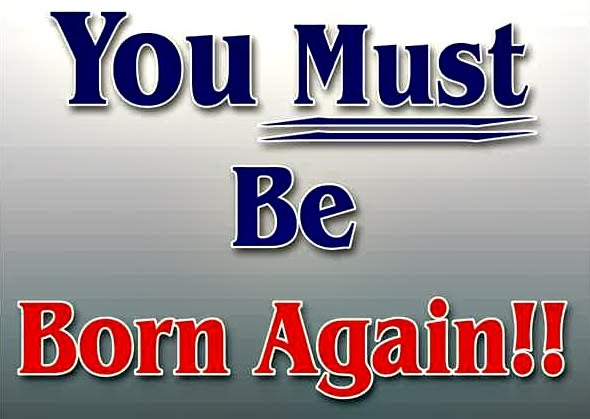 John 3:6
That which is born of the flesh is flesh; and that which is born of the Spirit is spirit.
John 3:7
Marvel not that I said unto thee, Ye must be born again.
Ephesians 2:1
And you hath he quickened, who were dead in trespasses and sins;
Ephesians 2:2
Wherein in time past ye walked according to the course of this world, according to the prince of the power of the air, the spirit that now worketh in the children of disobedience:
Ephesians 2:3
Among whom also we all had our conversation in times past in the lusts of our flesh, fulfilling the desires of the flesh and of the mind; and were by nature the children of wrath, even as others.
Ephesians 2:4
But God, who is rich in mercy, for his great love wherewith he loved us,
Ephesians 2:5
Even when we were dead in sins, hath quickened us together with Christ, (by grace ye are saved;)
Ephesians 2:6
And hath raised us up together, and made us sit together in heavenly places in Christ Jesus:
Ephesians 2:7
That in the ages to come he might shew the exceeding riches of his grace in his kindness toward us through Christ Jesus.
Ephesians 2:8
For by grace are ye saved through faith; and that not of yourselves: it is the gift of God:
Ephesians 2:9
Not of works, lest any man should boast.
Ephesians 2:10
For we are his workmanship, created in Christ Jesus unto good works, which God hath before ordained that we should walk in them.
John 1:4
In him was life; and the life was the light of men.
John 1:5
And the light shineth in darkness; and the darkness comprehended it not.
John 3:8
The wind bloweth where it listeth, and thou hearest the sound thereof, but canst not tell whence it cometh, and whither it goeth: so is every one that is born of the Spirit.
John 3:9
Nicodemus answered and said unto him, How can these things be?
John 3:10
Jesus answered and said unto him, Art thou a master of Israel, and knowest not these things?
1 Corinthians 2:6
Howbeit we speak wisdom among them that are perfect: yet not the wisdom of this world, nor of the princes of this world, that come to nought:
1 Corinthians 2:7
But we speak the wisdom of God in a mystery, even the hidden wisdom, which God ordained before the world unto our glory:
1 Corinthians 2:8
Which none of the princes of this world knew: for had they known it, they would not have crucified the Lord of glory.
1 Corinthians 2:12
Now we have received, not the spirit of the world, but the spirit which is of God; that we might know the things that are freely given to us of God.
1 Corinthians 2:13
Which things also we speak, not in the words which man's wisdom teacheth, but which the Holy Ghost teacheth; comparing spiritual things with spiritual.
1 Corinthians 2:14
But the natural man receiveth not the things of the Spirit of God: for they are foolishness unto him: neither can he know them, because they are spiritually discerned.
Isaiah 44:3
For I will pour water upon him that is thirsty, and floods upon the dry ground: I will pour my spirit upon thy seed, and my blessing upon thine offspring:
Ezekiel 36:25
Then will I sprinkle clean water upon you, and ye shall be clean: from all your filthiness, and from all your idols, will I cleanse you.
Ezekiel 36:26
A new heart also will I give you, and a new spirit will I put within you: and I will take away the stony heart out of your flesh, and I will give you an heart of flesh.
Ezekiel 36:27
And I will put my spirit within you, and cause you to walk in my statutes, and ye shall keep my judgments, and do them.
Ezekiel 37:13
And ye shall know that I am the LORD, when I have opened your graves, O my people, and brought you up out of your graves,
Ezekiel 37:14
And shall put my spirit in you, and ye shall live, and I shall place you in your own land: then shall ye know that I the LORD have spoken it, and performed it, saith the LORD.
Ezekiel 39:29
Neither will I hide my face any more from them: for I have poured out my spirit upon the house of Israel, saith the Lord GOD.
Joel 2:28
And it shall come to pass afterward, that I will pour out my spirit upon all flesh; and your sons and your daughters shall prophesy, your old men shall dream dreams, your young men shall see visions:
Joel 2:29
And also upon the servants and upon the handmaids in those days will I pour out my spirit.
John 3:11
Verily, verily, I say unto thee, We speak that we do know, and testify that we have seen; and ye receive not our witness.
John 3:12
If I have told you earthly things, and ye believe not, how shall ye believe, if I tell you of heavenly things?
John 3:13
And no man hath ascended up to heaven, but he that came down from heaven, even the Son of man which is in heaven.
John 3:2
The same came to Jesus by night, and said unto him, Rabbi, we know that thou art a teacher come from God: for no man can do these miracles that thou doest, except God be with him.
John 1:11
He came unto his own, and his own received him not.
1 John 5:10
He that believeth on the Son of God hath the witness in himself: he that believeth not God hath made him a liar; because he believeth not the record that God gave of his Son.
John 12:48
He that rejecteth me, and receiveth not my words, hath one that judgeth him: the word that I have spoken, the same shall judge him in the last day.
John 6:33
For the bread of God is he which cometh down from heaven, and giveth life unto the world.
John 6:38
For I came down from heaven, not to do mine own will, but the will of him that sent me.
John 8:42
Jesus said unto them, If God were your Father, ye would love me: for I proceeded forth and came from God; neither came I of myself, but he sent me.
John 3:14
And as Moses lifted up the serpent in the wilderness, even so must the Son of man be lifted up:
John 3:15
That whosoever believeth in him should not perish, but have eternal life.
John 3:16
For God so loved the world, that he gave his only begotten Son, that whosoever believeth in him should not perish, but have everlasting life.
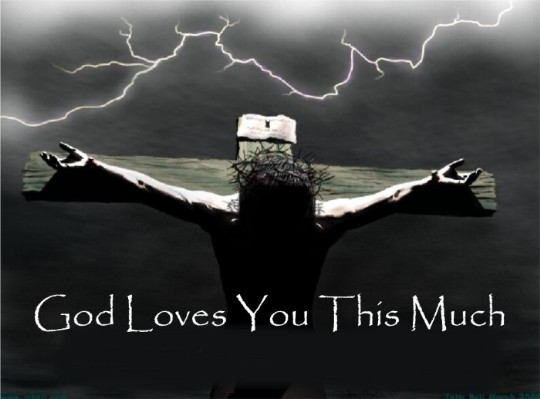